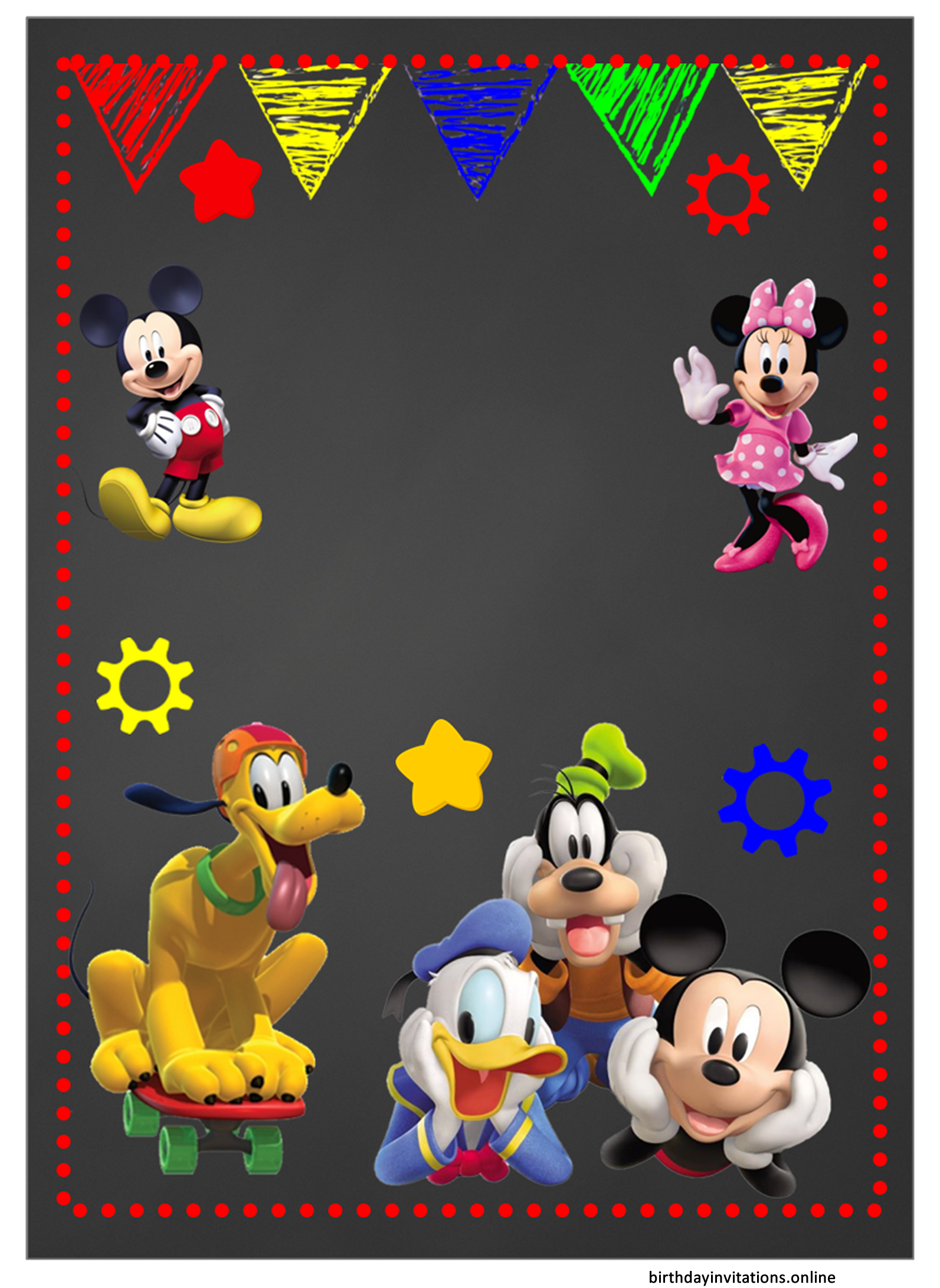 Please join us to Celebrate
Name's
xx Birthday
March 5, 20xx  
3pm – 6pm
xxxxxxxxxxxxxxxxxxxxxxxx
xxxxxxxxxxxxxxxxx
RSVP  xxx xxxx xxxxxxxxxxxxxxxx
birthdayinvitations.online
birthdayinvitations.online